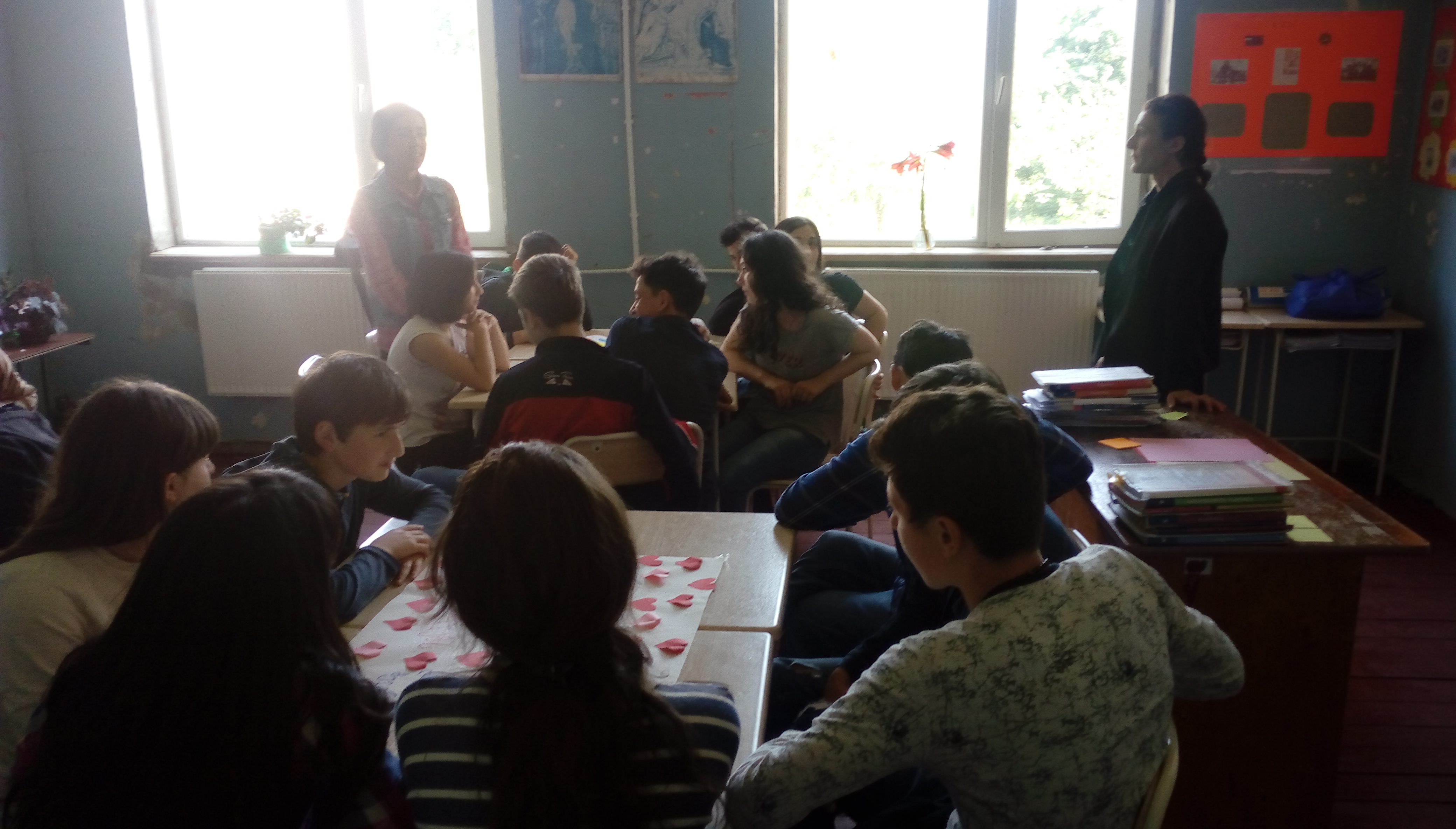 1-ლი  დღე სამოქალაქო განათლების კლუბის ხელმძღვანელი   მასწავლებლის მაია კვამპალიანისა და მოსწავლეთა დიალოგი ბულინგთანდაკავშირებით.
მე-2 დღე ფილმის ჩვენება სახელწოდებით „რომი“ .
სამოქალაქო განათლების კლუბის ლიდერი მოსწავლე თინათინ თოდუა სთხოვს მოსწავლეებს ისაუბრონ ფილმის ნახვით მიღებულ  შთაბეჭდილებებზე.
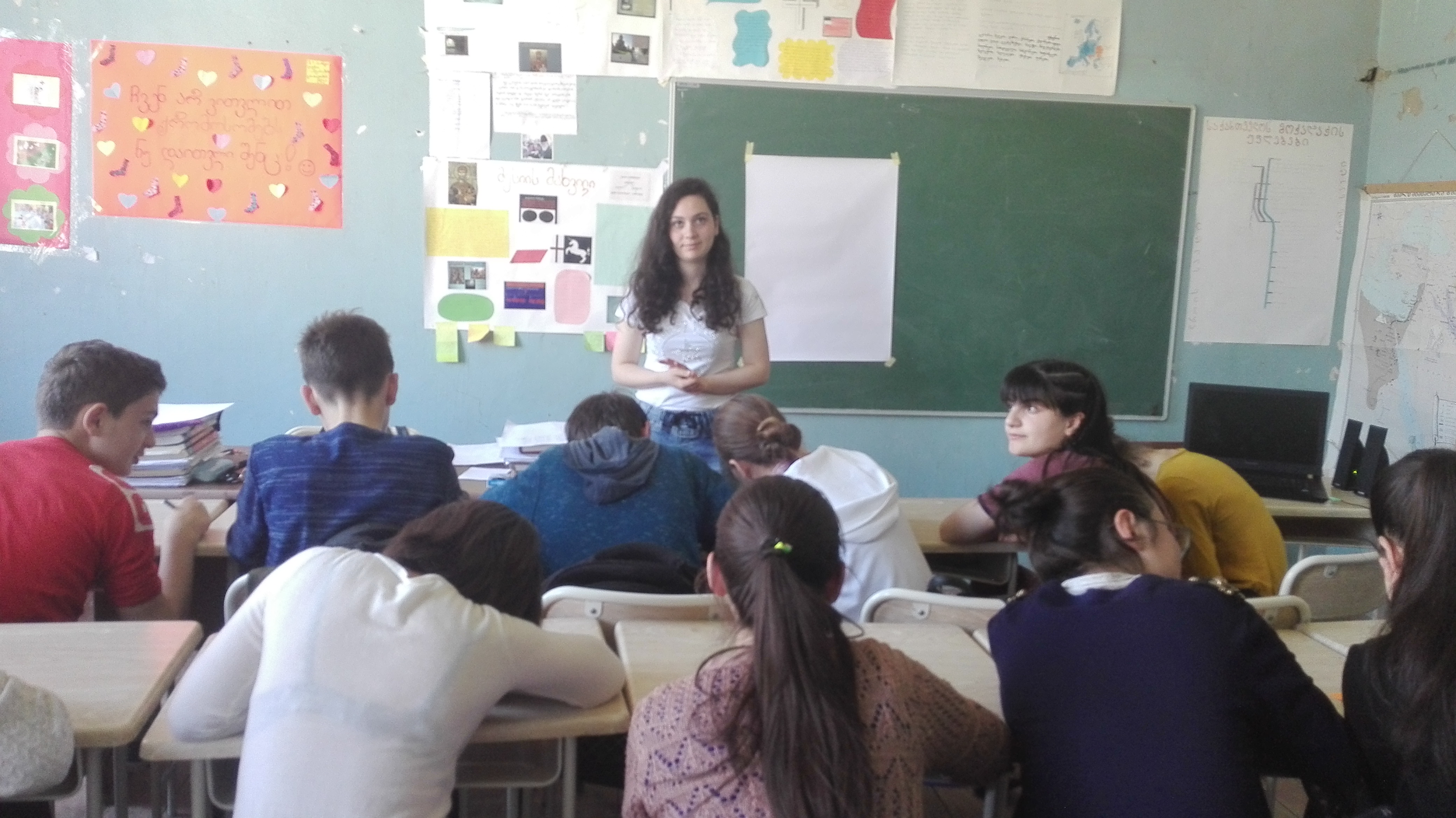 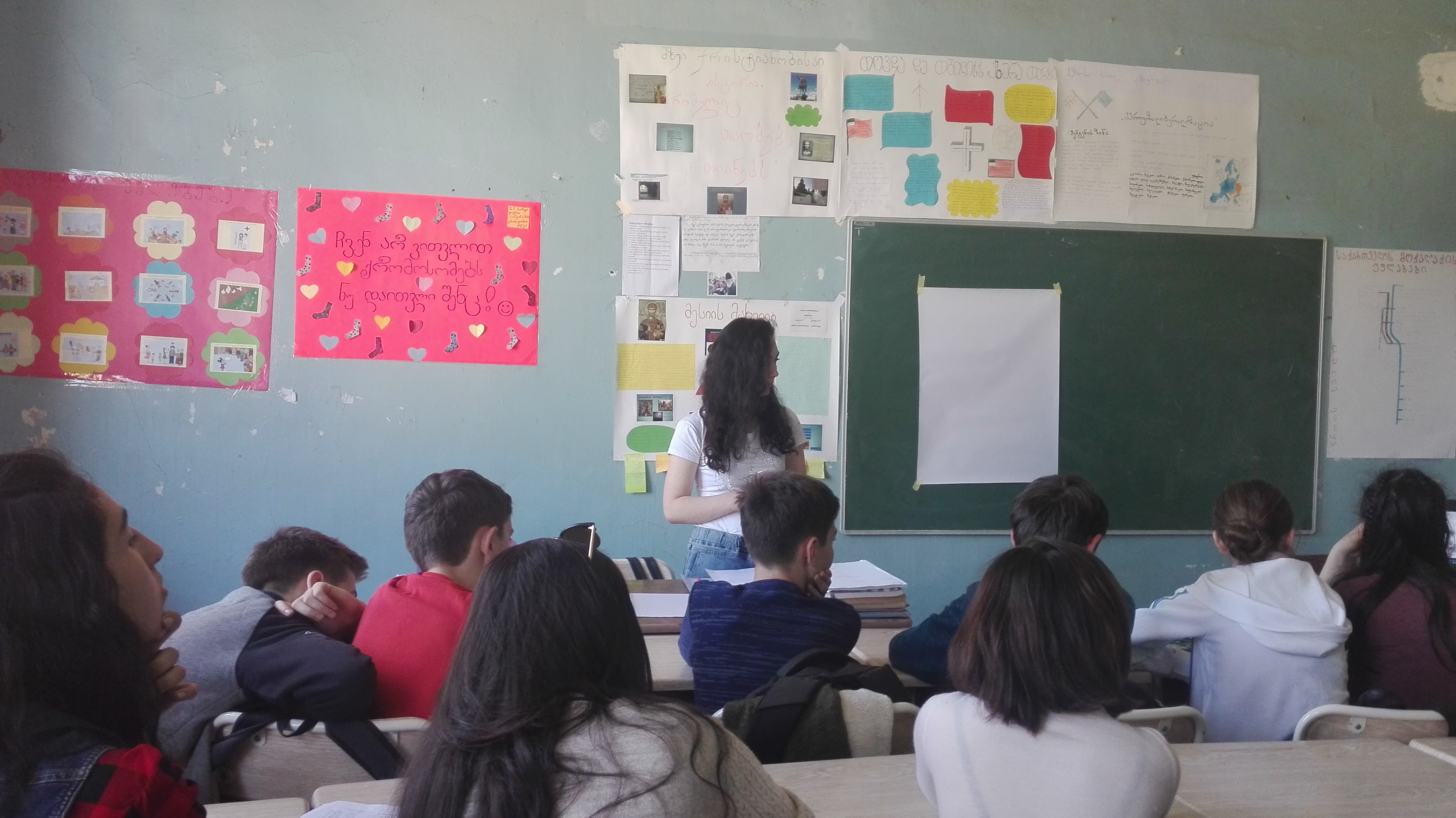 მე-3 დღე:    მოსწავლეებმა ჯგუფებში შექმნეს თემატური გაზეთები.
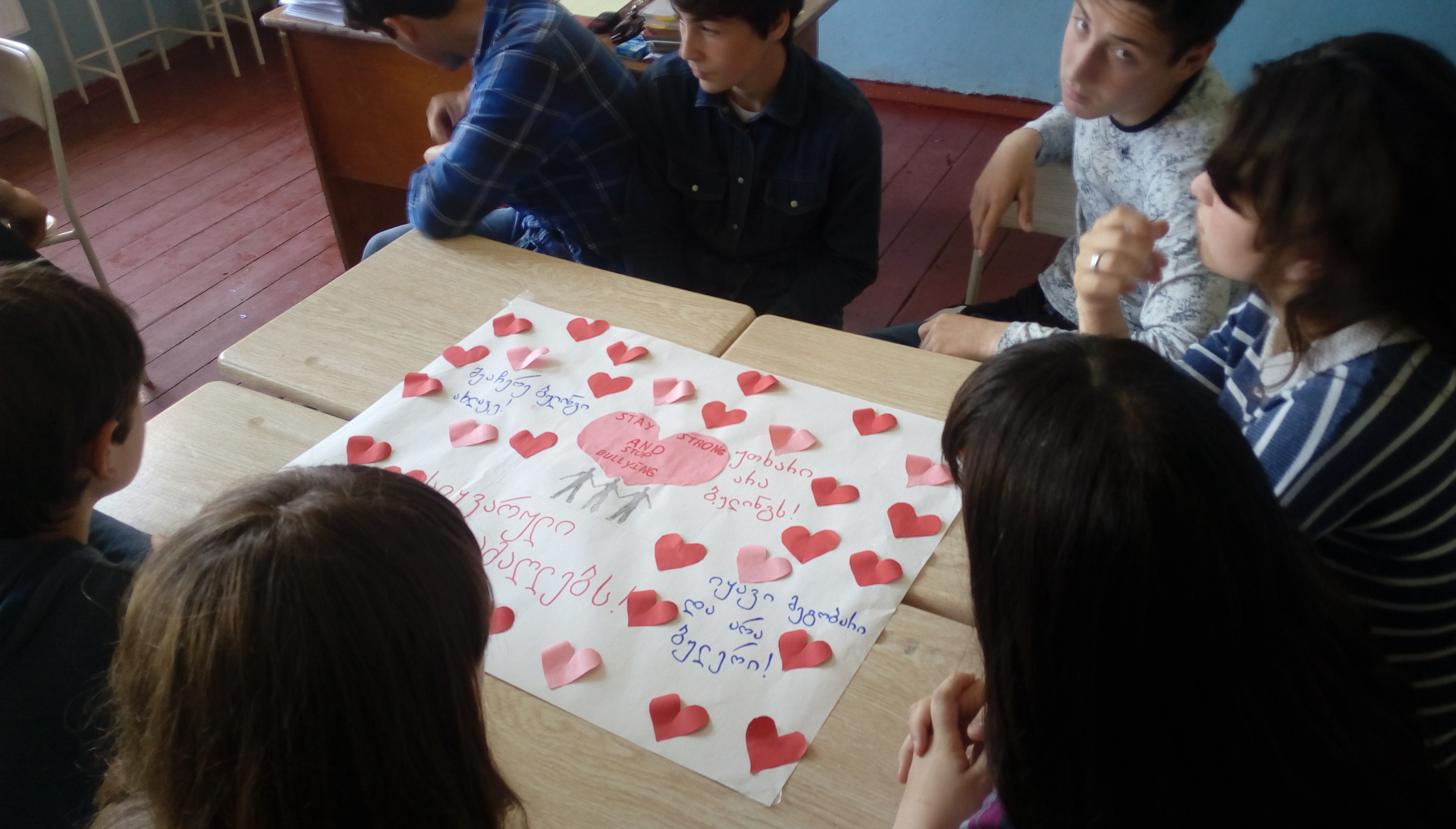 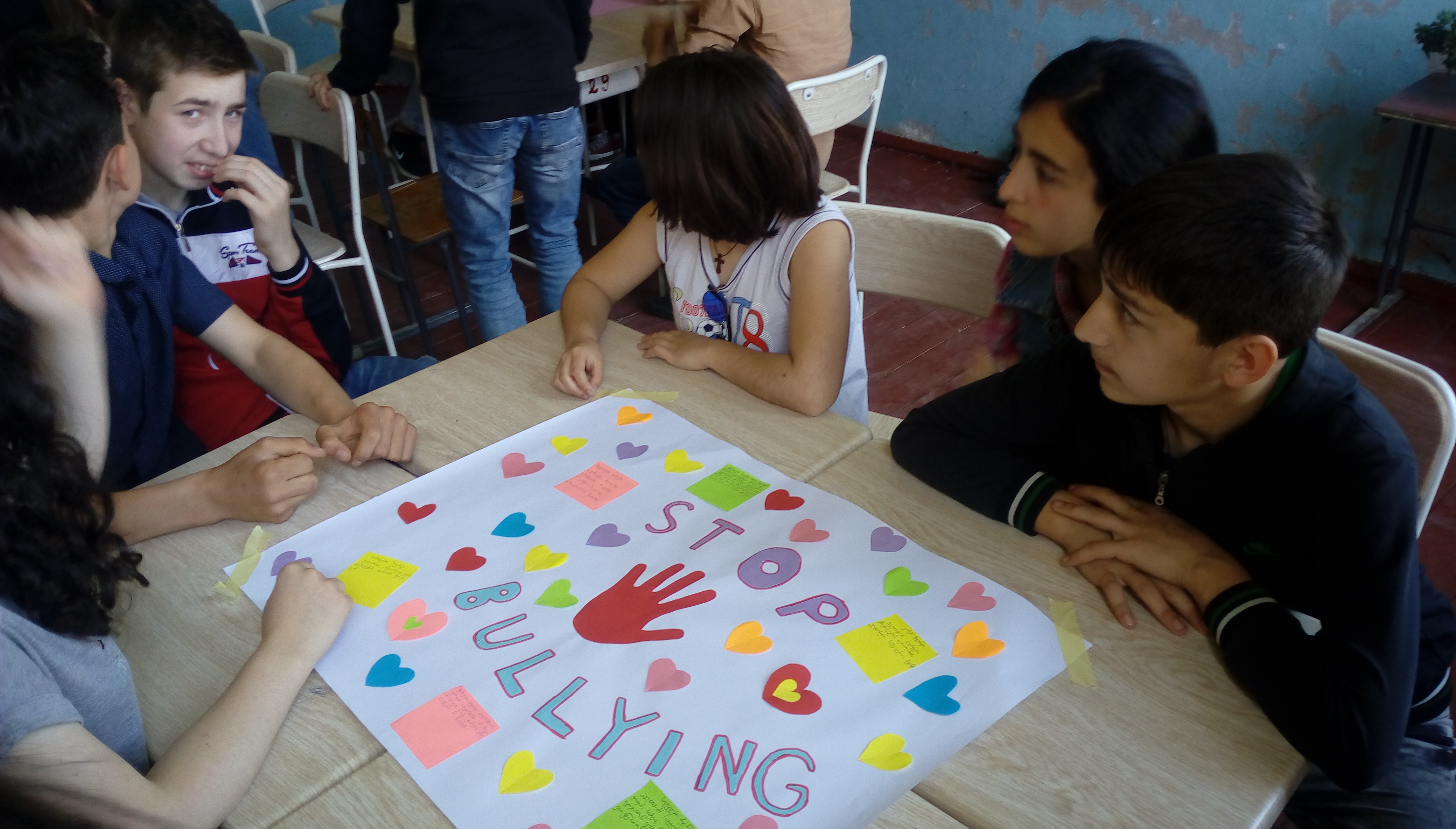 მე-4 დღე:    მოსწავლეები აკეთებენ პრეზენტაციებს თემაზე „არა ბულინგს!“
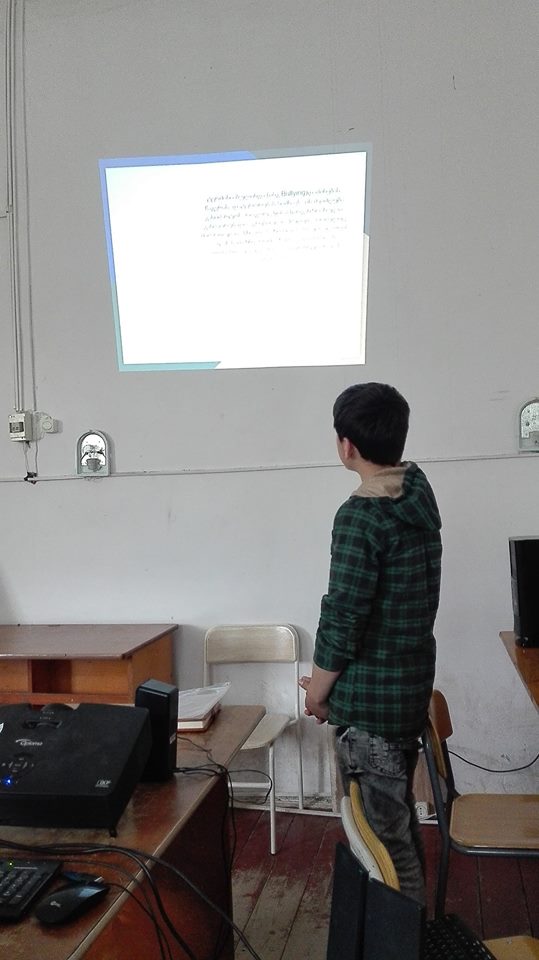 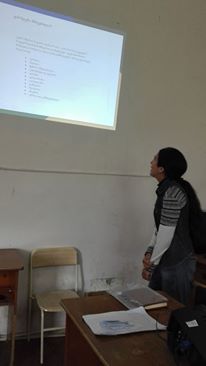 კვირეულის ბოლო დღე - ინტელექტუალური თამაში სკოლის VII-XII კლასის მოსწავლეთა ჩართულობით.
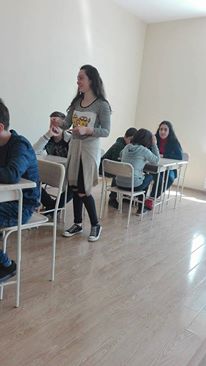 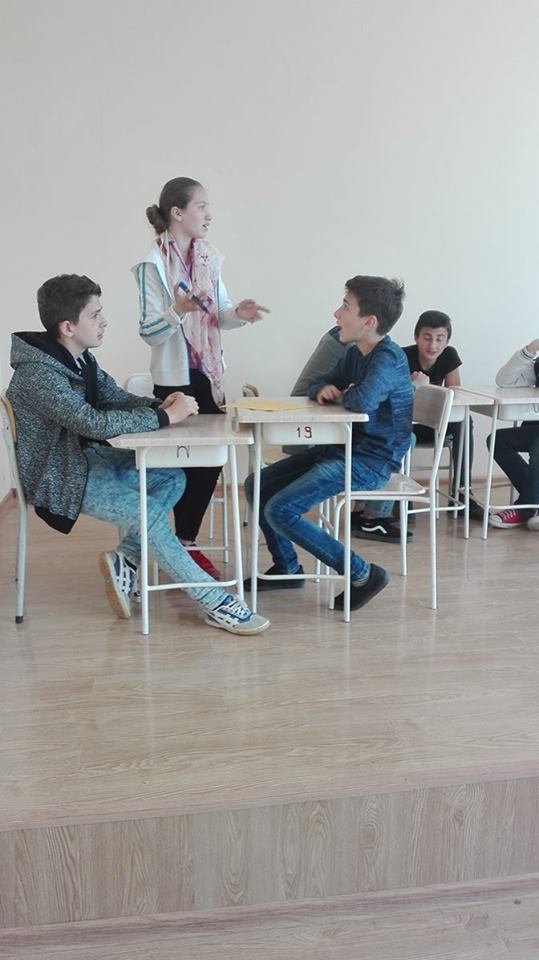 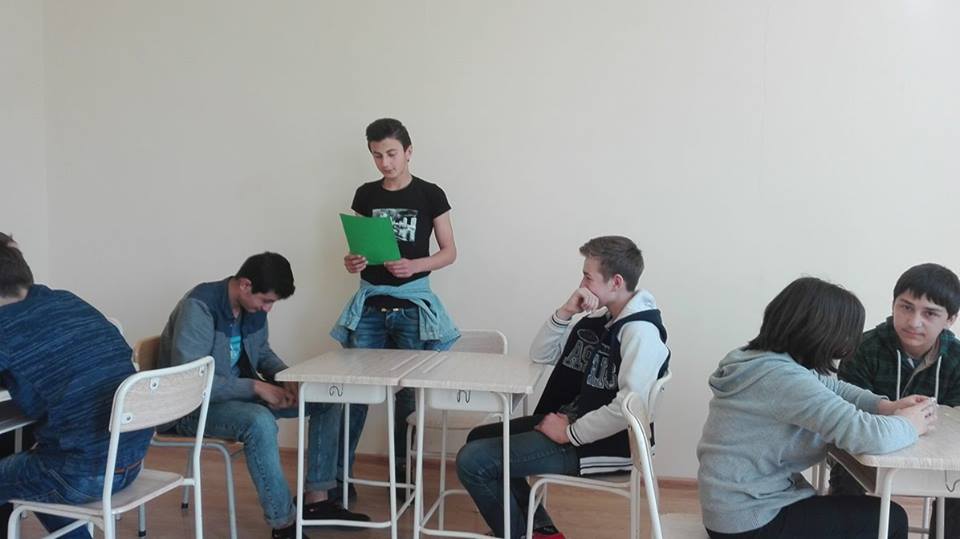 ინტელექტუალური თამაშის ამსახველი ფოტოები
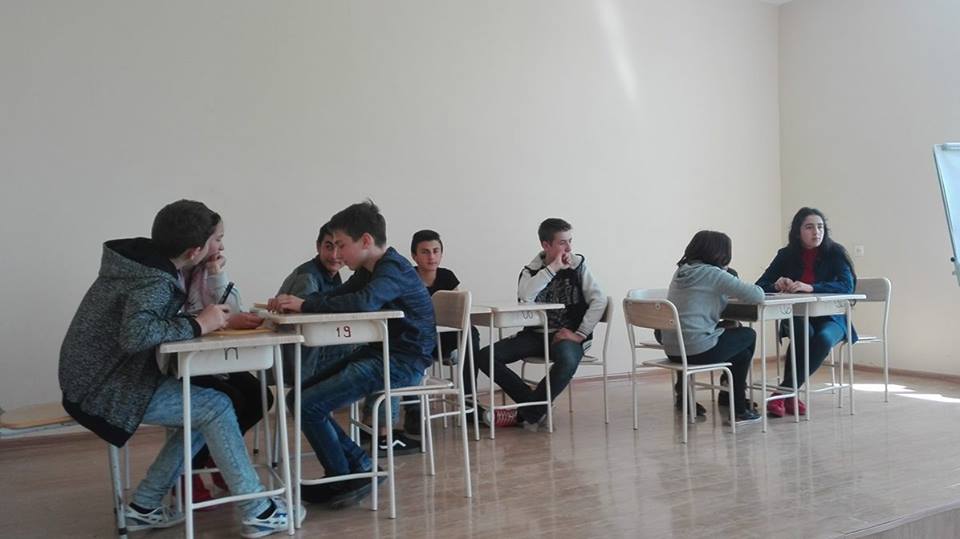 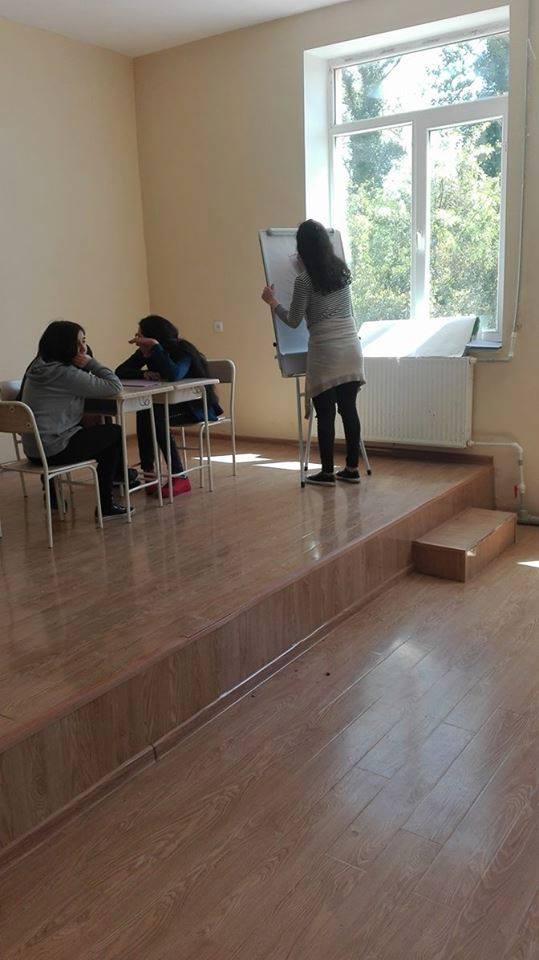 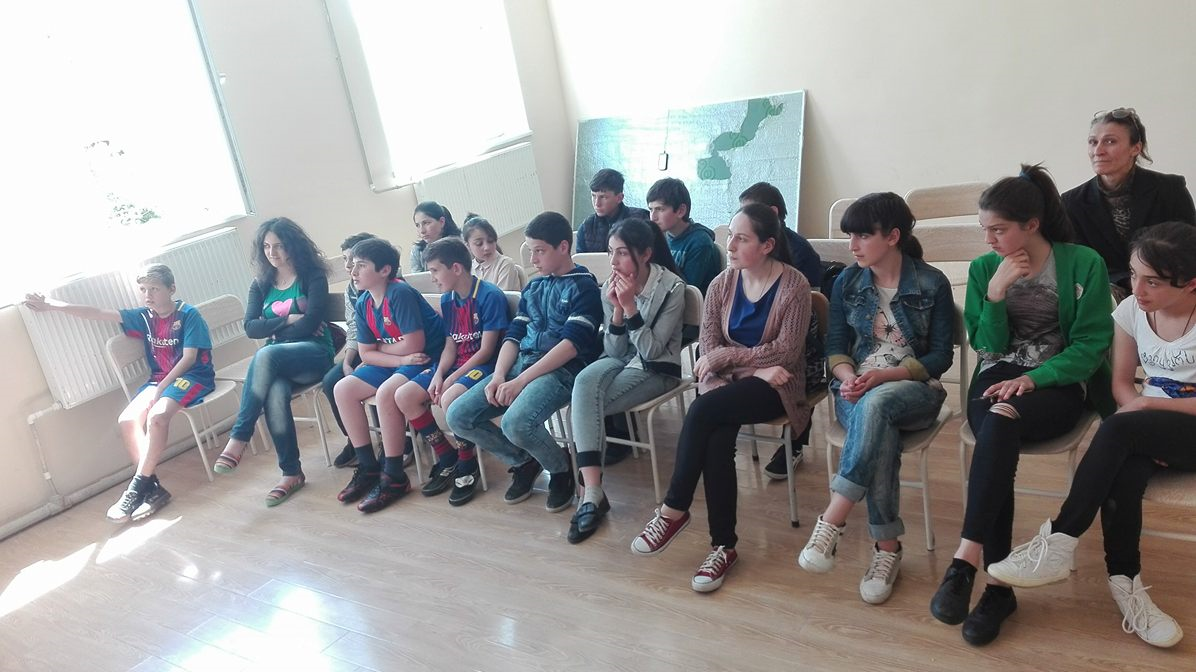